The Future of State Assessments
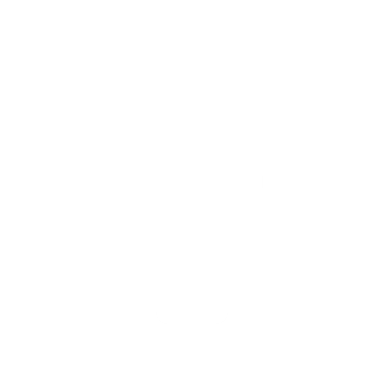 Council of State Governments East, June 2, 2020
[Speaker Notes: CSG East:
Connecticut—SBAC; SAT in grade 11.
Delaware—SBAC and SAT (Started with PARCC, but withdrew in 2014)
Maryland—MCAB (Dropped PARCC after 2018/19)
Maine—Maine Ed Assessment (Grades 3-8); SAT (high school). Dropped SBAC in 2015)
Massachusetts—MCAS (uses some PARCC items in in 2017 and 2018 in grades 3-8)
New Hampshire—New Hampshire Statewide assessment System (Grades 3-8); SAT Grade 11; Dropped SBAC in 2019. Also uses PACE (Performance Assessment of Competency Education)
New Jersey—New Jersey Student Learning Assessments (Dropped PARCC in 2019)
New York—Regents tests
Pennsylvania—PSSA (Grades 3-8); Keystone Exams (high school) (Dropped PARCC in 2013)
Rhode Island—Rhode Island Comprehensive Assessment (3-8); PSAT (10); SAT (!!); Dropped PARCC (2017)
Vermont—SBAC and VT Science Assessment.

SOURCE: Lynn Olson: The New Testing Landscape, 2020.]
What we’ll cover
The changing landscape of state assessment
Measuring student performance amid COVID-19
Innovations in state testing
Getting a clearer view through research
www.ecs.org    |    @EdCommission
The changing landscape of state testing
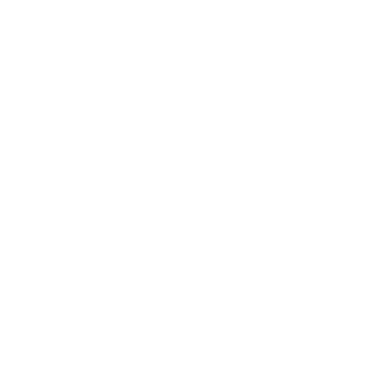 The decline of common assessments
www.ecs.org    |    @EdCommission
[Speaker Notes: In 2004, I was in conversations with education leaders who worried that NCLB testing in ELA and math would narrow the curriculum. Some argued that educators should endorse more assessments—in social studies, science, foreign language, even arts—because “what gets measured gets taught.” Others said, “be careful what you wish for.”

The 2009 economic crisis—and resulting stimulus—fueled new energy around common standards and common testing—and helped stoke the backlash against testing.

The current crisis may send things in a wholly different direction. Now, as then, there are people who see opportunity for innovation amidst crisis. Proceed with caution.]
State Common Assessment Consortia, 2014
ME
WA
PARCC (20)

Smarter Balanced (24)

None (7)
VT
MT
ND
MN
NY
OR
NH
ID
WI
MI
SD
MA
WY
PA
IA
RI
OH
NE
IN
IL
WV
NV
VA
CT
UT
CA
CO
KY
NJ
KS
MO
NC
DE
TN
SC
OK
AR
MD
AZ
NM
GA
AL
DC
MS
TX
LA
FL
AK
HI
www.ecs.org    |    @EdCommission
[Speaker Notes: This was the vision of assessment many expected in the early part of the past decade.

These were the states involved in developing the test—but they didn’t all adopt.]
State High School Math & English Assessments (Accountability)
ME
PARCC (1)

Smarter Balanced (7)

ACT (6)

SAT (9)

State Test (29)
WA
VT
MT
ND
MN
NY
OR
NH
ID
WI
MI
SD
MA
WY
PA
IA
RI
OH
NE
IN
IL
WV
NV
VA
CT
UT
CA
CO
KY
NJ
KS
MO
NC
DE
TN
SC
OK
AR
MD
AZ
NM
GA
AL
DC
MS
TX
LA
FL
AK
HI
www.ecs.org    |    @EdCommission
[Speaker Notes: National Assessments:
ACT: AL, AR, MT, NE, WI, WY (6)
SAT: CO, CT, DE, D.C., IL, ME, NH, RI, WV (9)
ACT or SAT: OK (1)

Consortia Assessments:
PARCC: D.C., MD, NJ, NM (4)
Smarter Balanced: CA, HI, ID, OR, SD, VT, WA (7)

State Assessments: 
AK, AZ, FL, GA, IN, IA, KS, KY, LA, MA, MI, MN, MS, MO, NV, NY, NC, ND, OH, PA, SC, TN, TX, UT, VA, WY (26)]
State High School Math & English Assessments (Accountability)
ME
Smarter Balanced (1)


SAT (4)

State Test (6)
VT
NH
MA
NY
CT
RI
PA
NJ
MD
DE
www.ecs.org    |    @EdCommission
State Math & English Assessments, Grades 3-8, 2014-15
PARCC (3)

Smarter Balanced (4)

State test (4)
ME
VT
NH
MA
NY
CT
RI
PA
NJ
MD
DE
www.ecs.org    |    @EdCommission
State Math & English Assessments, Grades 3-8, 2017-18
PARCC (2)

Smarter Balanced (3)

State test (6)
ME
VT
NH
MA
NY
CT
RI
PA
NJ
MD
DE
www.ecs.org    |    @EdCommission
State Math & English Assessments, Grades 3-8
PARCC (0)

Smarter Balanced (3)

State test (8)
ME
VT
NH
MA
NY
CT
RI
PA
NJ
MD
DE
www.ecs.org    |    @EdCommission
Measuring student performance amid COVID-19
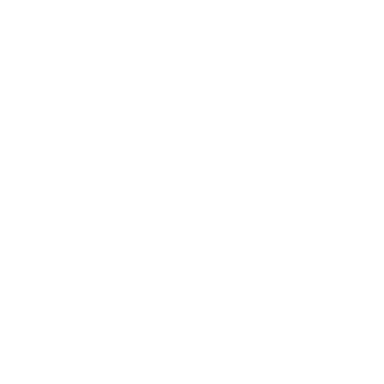 How can states address the coming blind spots?
www.ecs.org    |    @EdCommission
Measuring student performance amid COVID-19
1| The summer slide on steroids—but how do we gauge its impact?
www.ecs.org    |    @EdCommission
Measuring student performance amid COVID-19
2| OH: HB 197 requires performance data collected before March be published
www.ecs.org    |    @EdCommission
[Speaker Notes: “A new Ohio law (HB 197) suspends accountability but requires that performance data collected to date be posted by September. Ohio’s state agency will use this newly reported data for informational purposes only, and recognizes that, “While this does not represent the full picture of a school or district’s academic performance this school year, it will provide helpful information that can be used for planning and program purposes.” Ohio is demonstrating real leadership on this issue; removing the weight of accountability from assessments will allow educators to solely focus their efforts on getting students back on track. States should lead with picking up the flashlight and shining a light on where they are, and recognize that withholding the hammer of accountability is the right thing to do this year – and maybe next year too.”—Jennifer Bell Ellwanger and Paige Kowalski, Data Quality Campaign blog: https://dataqualitycampaign.org/from-the-kitchen-tables-of-jenn-and-paige-what-were-watching-this-week/]
Measuring student performance amid COVID-19
3| NC: SB 704 requires districts to report on early elementary tests given before March 13
www.ecs.org    |    @EdCommission
[Speaker Notes: “North Carolina’s recently enacted COVID-19 Recovery Act (SB 704) specifies that schools “are not required” to publish report card data for the 2019-2020 school year and must instead display an explanation that assessment data was not collected due to COVID-19. In lieu of accountability reporting, the law requires districts to report to the State Board the number and percentage of 1st through 3rd grade students that are on track and not on track to meet year-end expectations based on assessments completed on or before March 13, 2020. Once buildings reopen to students for the coming school year, North Carolina will require schools to administer to all 4th graders the end-of-year reading diagnostic assessment normally required for 3rd graders in order to inform instruction and remediation. With 2020 state assessments cancelled and ESSA accountability requirements waived, it is more important than ever that states and districts publish what they’ve got.” Jennifer Bell Ellwanger and Paige Kowalski, Data Quality Campaign blog: https://dataqualitycampaign.org/kitchen-tables-week-of-may-18/]
Measuring student performance amid COVID-19
4| TX: Optional tests that parents and educators can administer
www.ecs.org    |    @EdCommission
[Speaker Notes: “Texas has announced that it will provide optional tests – in place of this year’s cancelled statewide assessment – for parents and educators to administer. The tests will cover the same subjects and grade levels, and will give provide parents and educators a window into what students have learned remotely, but the state will not use the test scores for accountability this year. Importantly, information gleaned from these assessments will (1) provide context for what students have learned and identify areas where students need more support, and (2) allow parents and educators to see in black and white how remote learning worked for their students and use that information to shape the process moving forward.” Jennifer Bell Ellwanger and Paige Kowalski, Data Quality Campaign blog: https://dataqualitycampaign.org/kitchen-tables-week-of-may-18/]
Measuring student performance amid COVID-19
5| MD: Diagnostic assessments in math and ELA in early 2020/21
www.ecs.org    |    @EdCommission
[Speaker Notes: “Diagnostic assessments for grades 3-8 and high school in mathematics and ELA will be administered at the beginning of the 2020-2021 school year. These assessments will be administered in early fall, however, should schools or systems need an extended assessment window due to a delayed entry of students into the schools, this can be accommodated. Results from these assessments will be electronically available to educators within 24-48 hours of administration and they will also serve as an opportunity to field test the new assessment items for the Maryland Comprehensive Assessment Program (MCAP). The field testing of these items will allow for earlier scoring and reporting for our Fall Block 2020-2021 and spring 2021 for Mathematics and ELA.” http://marylandpublicschools.org/newsroom/Documents/MSDERecoveryPlan.pdf

Others calling for diagnostic assessments—Southern Regional Education Board (SREB), Education Reform Now, etc…. 

Will this portend a move to new kinds of assessment?]
Innovations in state testing
What states are breaking the mold?
www.ecs.org    |    @EdCommission
[Speaker Notes: Diagnostic tests without immediate accountability measures—a break from past accountability policies. Some openings for more locally-developed assessments, performance assessment, etc—]
Innovations in state testing
1| Innovative assessment pilot states: GA, LA, NH, & NC
www.ecs.org    |    @EdCommission
[Speaker Notes: Federal Innovative Assessment Demonstration Authority: “may establish, operate, and evaluate an innovative assessment system, including for use in the statewide accountability system, with the goal of using the innovative assessment system after the demonstration authority ends to meet the academic assessment and statewide accountability system requirements under title I, part A of the ESEA.”

More frequent, sometimes locally-defined, teacher developed assessments aimed at supporting instruction that can add up to a summative assessment for accountability purposes.

Up to seven states could apply, so states aren’t necessarily rushing the gates.]
Innovations in state testing
2| NH Performance Assessment of Competency Education (PACE)
www.ecs.org    |    @EdCommission
[Speaker Notes: “A first-of-its-kind pilot“ that aims to measure proficiency more reliably while connecting local assessments to state assessments. Local educators develop and administer common performance tasks aligned to local district course competencies, which are, in turn, aligned to state and national standards. o The pilot includes provisions to ensure that students’ work is double-scored, and to test the consistency of those scores across different evaluators and across time. Results on PACE assessments are also compared with the state assessment to ensure consistency. Internal and external studies suggest that, by and large, scores on PACE assessments have been consistent and comparable from one evaluator to the next. 

Started with 4 districts in 2014/15, now with 14 districts. 167 school districts in the state—so not yet at scale.]
Learning from the crisis
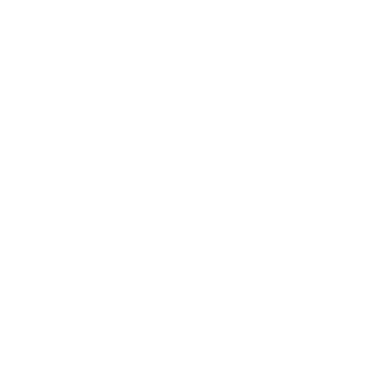 Can we understand the impact of COVID disruptions—or the effectiveness of our responses?
Learning from the crisis
1| How will we know which emergency interventions worked best?
Learning from the crisis
2| A broader challenge for education research initiatives.
Questions?
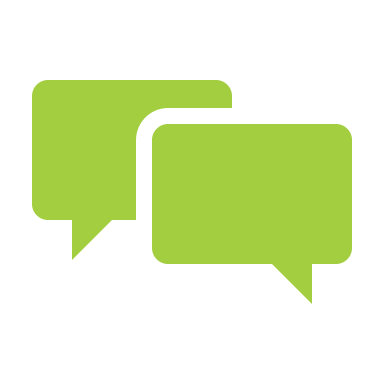 Claus von Zastrowcvonzastrow@ecs.org
www.ecs.org    |    @EdCommission